Das alchemie
Was ist das?
Eine traditionelle wissenschaft
Der fachrichtung vor chemie, biologie und physik
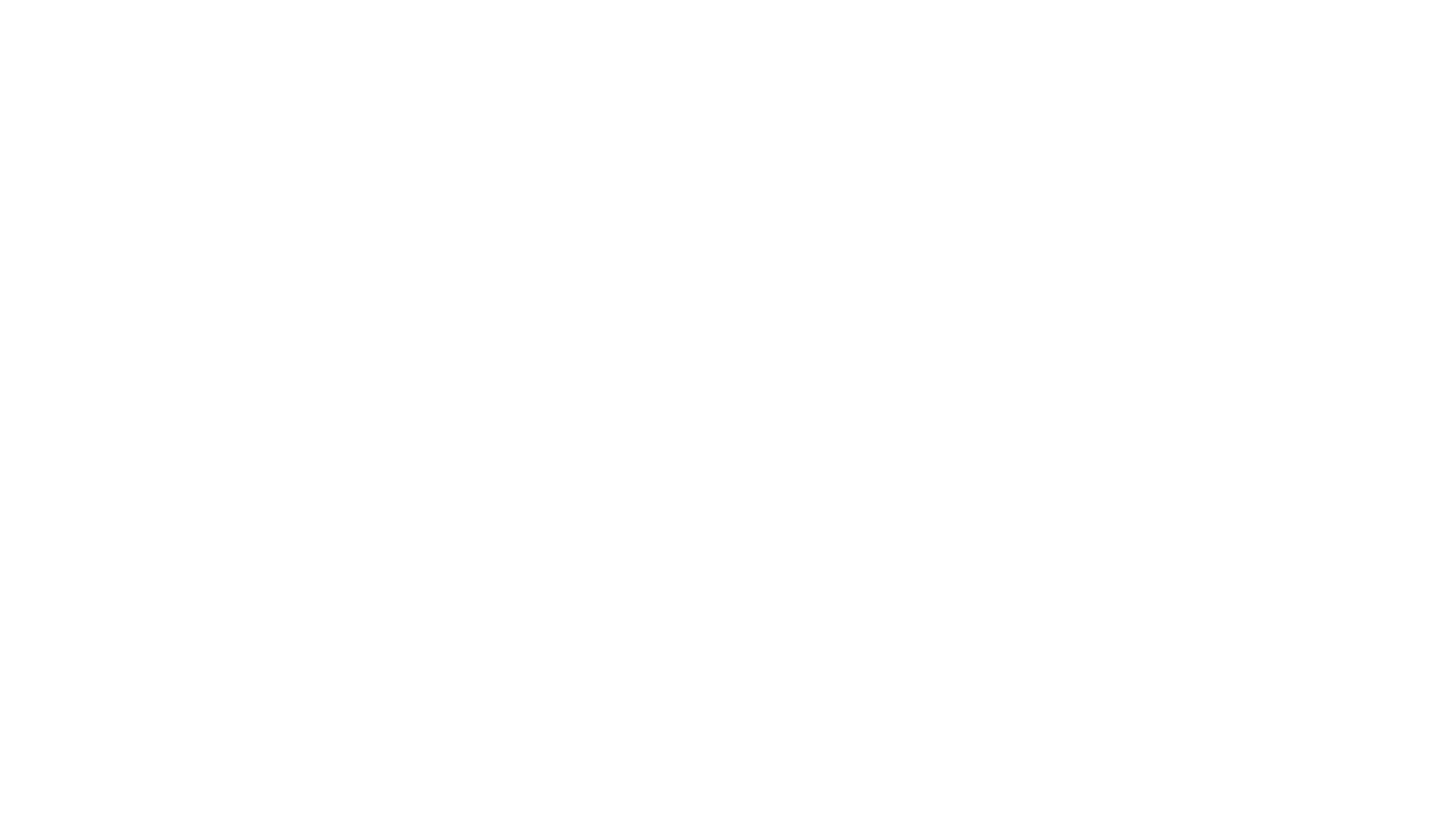 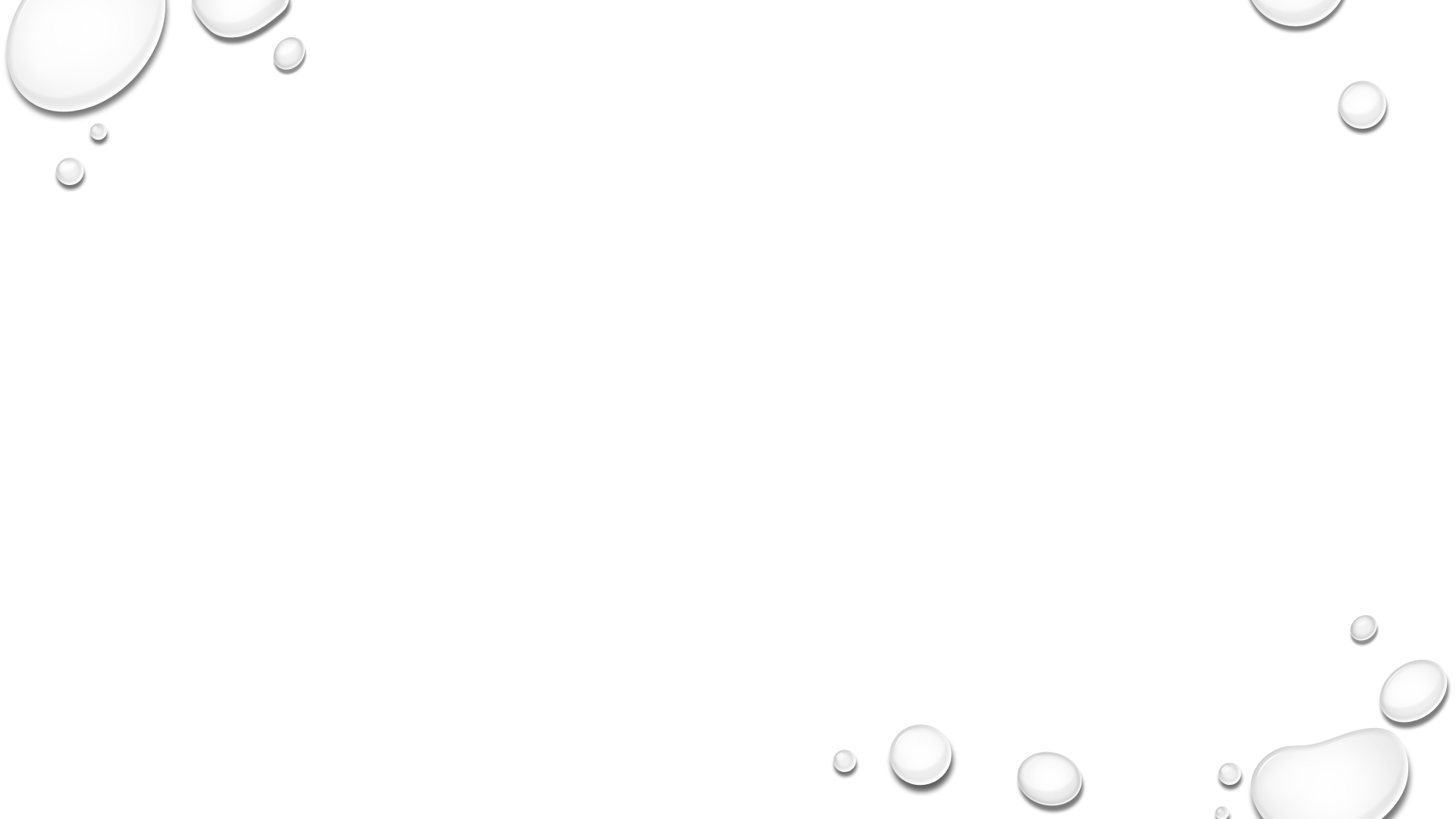 Der stein der weisen
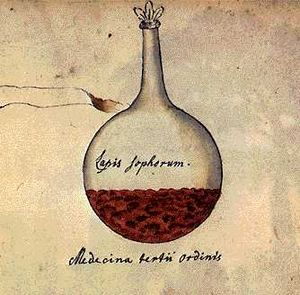 Der metallreifeprozess
Ferment
Metall in gold
"roter löwe"
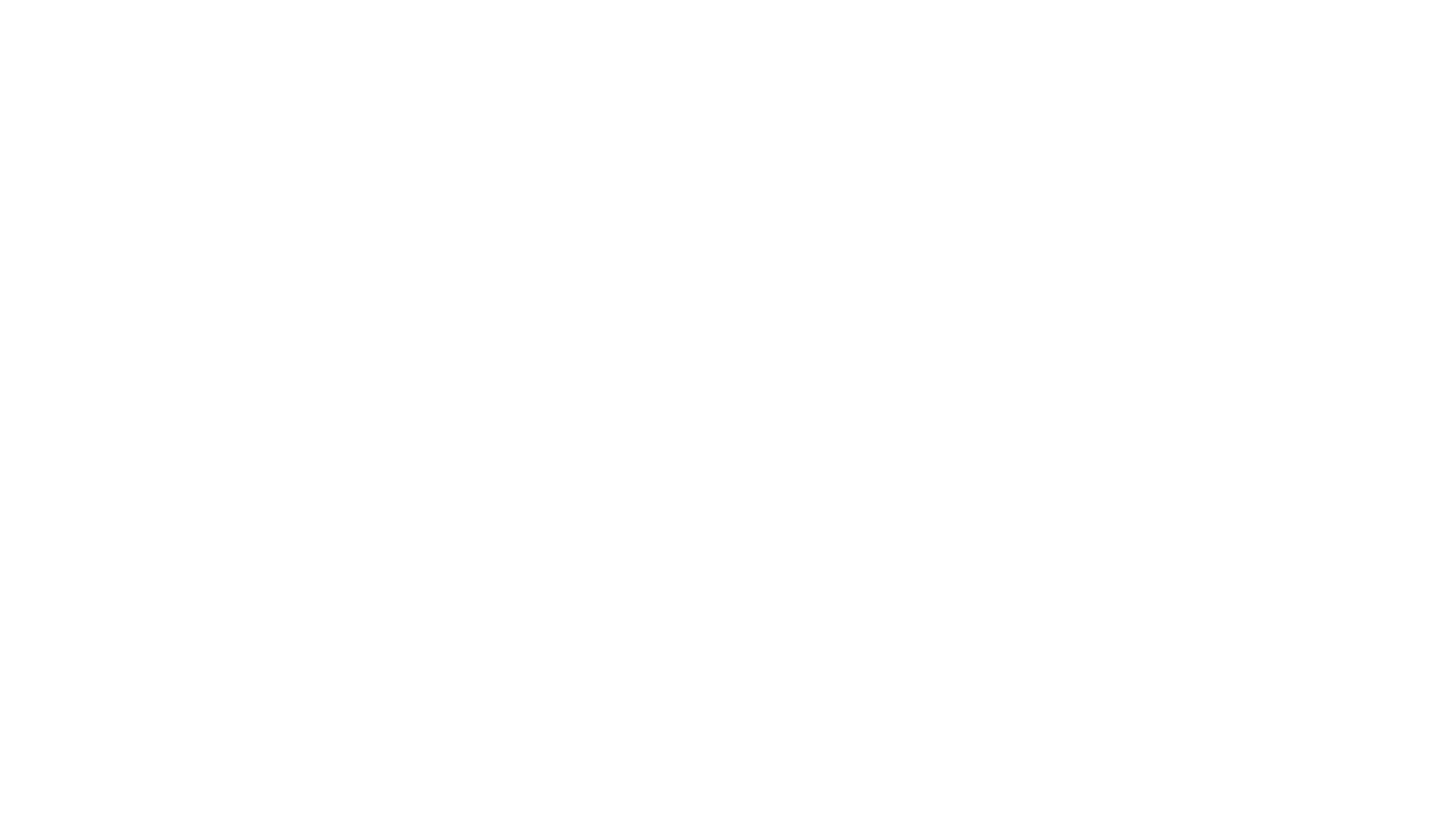 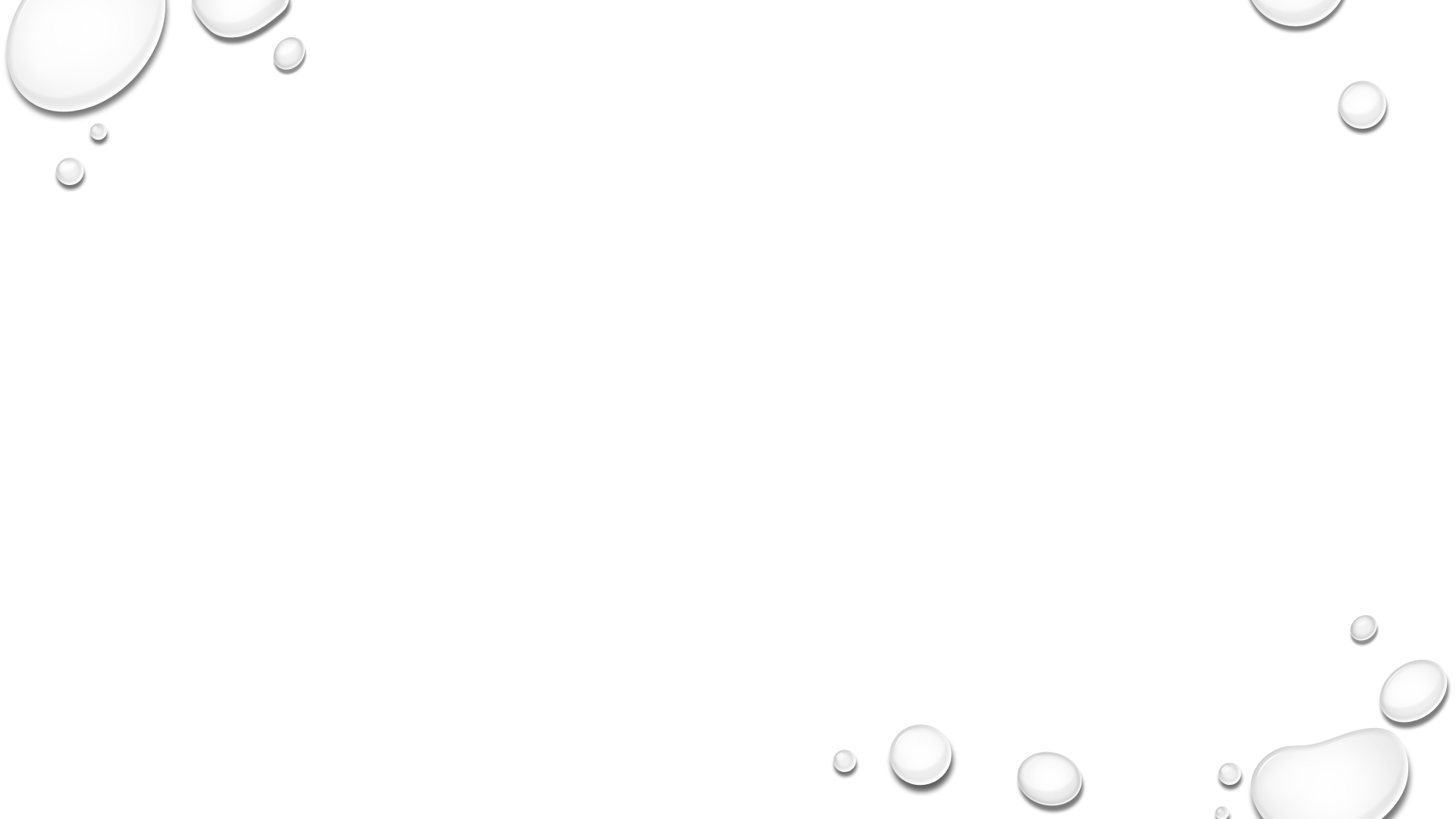 Das lebenselixier
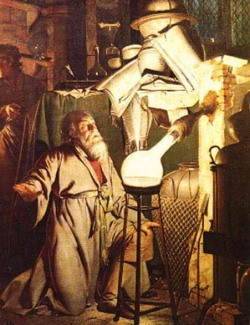 Das trinkbare gold
Medizin
Die behandlung von krebs
Ordnen sie zu
Die fachrichtung
Der wissenschaft
Reifen
Beschleunigen
Die weisen
Die behandlung
zrát
mudrci
věda
léčba
Obor/studijní směr
Urychlit/zrychlit